?
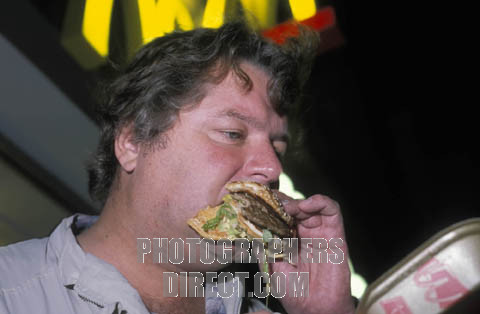 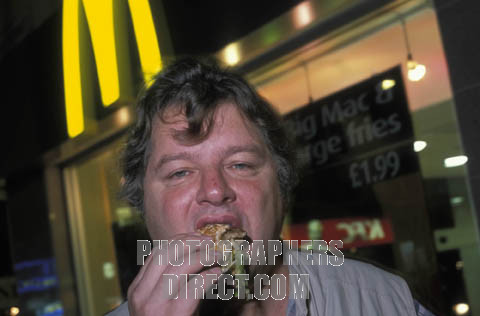 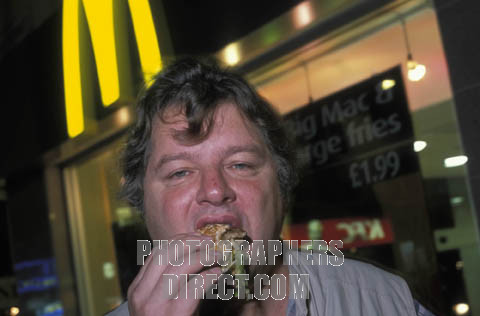 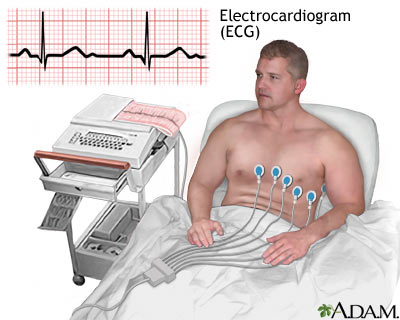 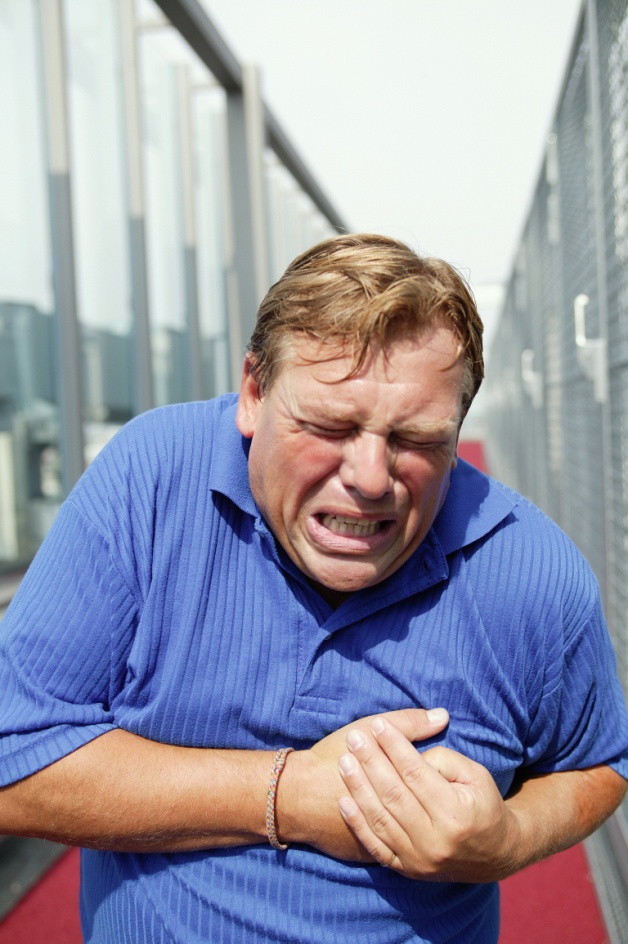 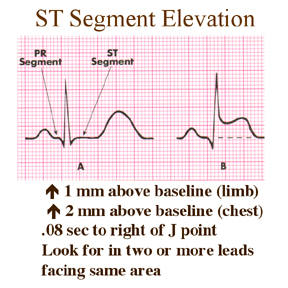 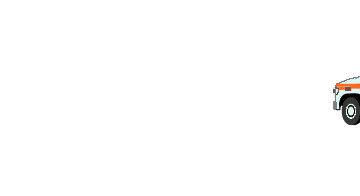 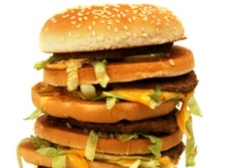 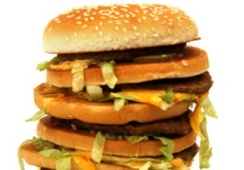 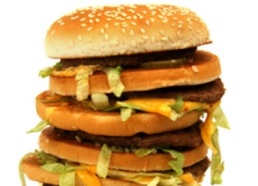 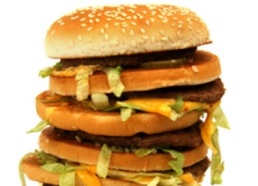 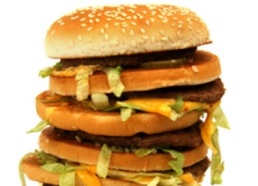 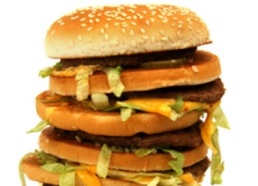 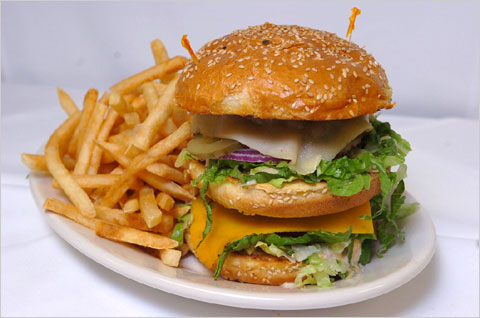 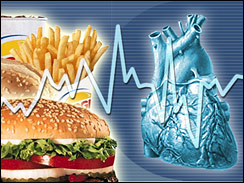 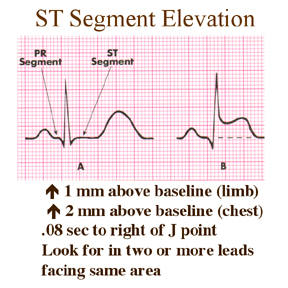 ?
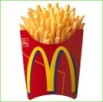 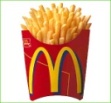 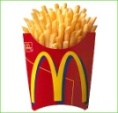 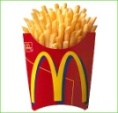 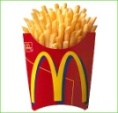 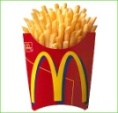 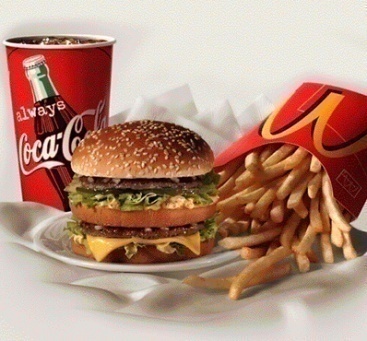 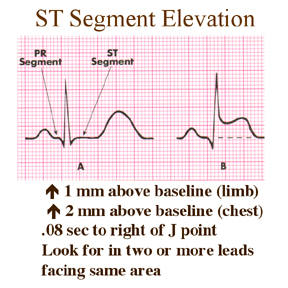 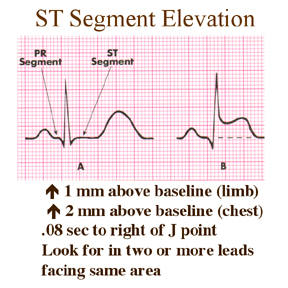 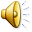 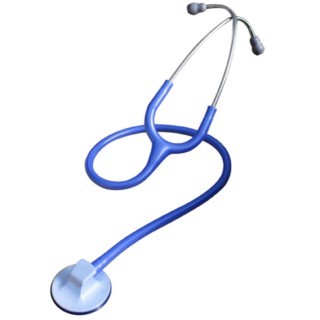 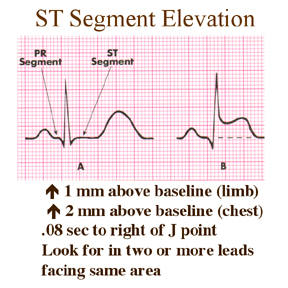 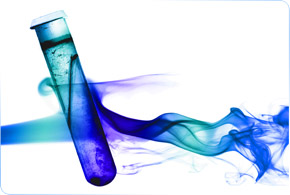 AMI
HEART ATTACK
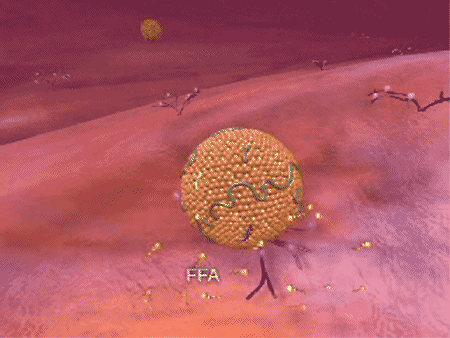 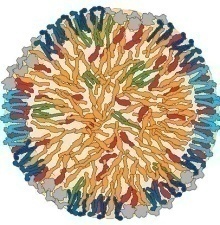 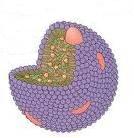 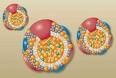 DRUGS IN HYPERLIPIDEMIA
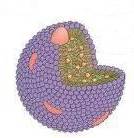 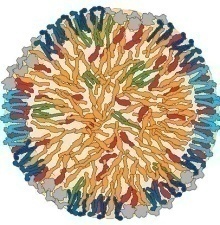 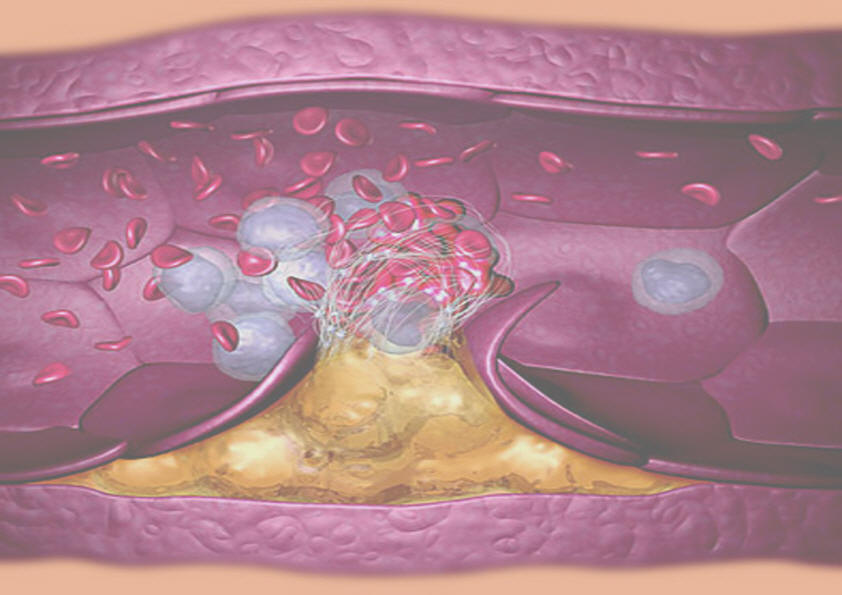 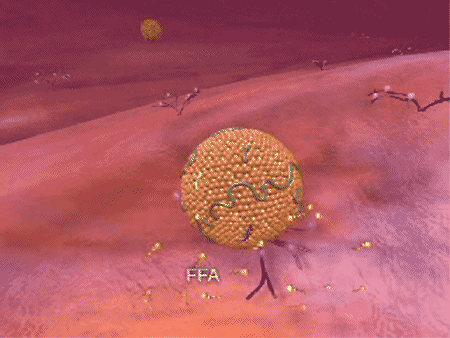 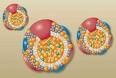 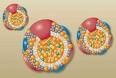 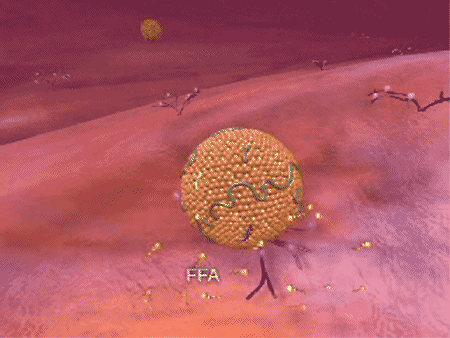 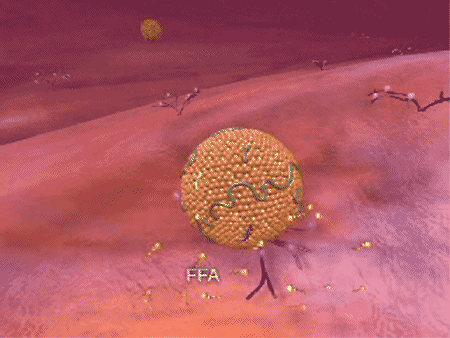 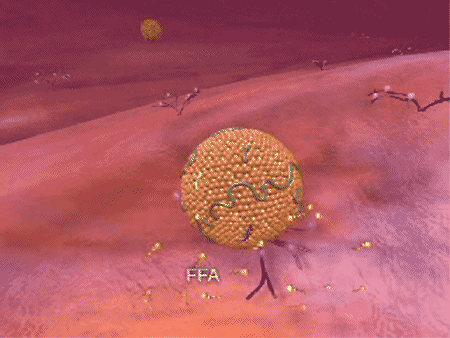 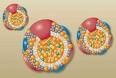 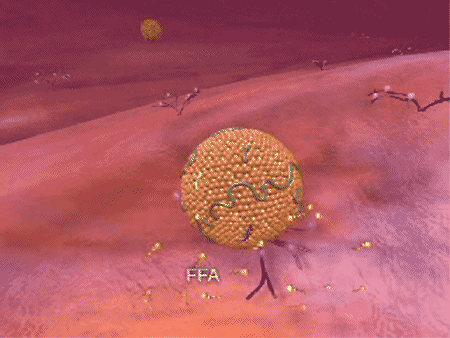 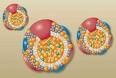 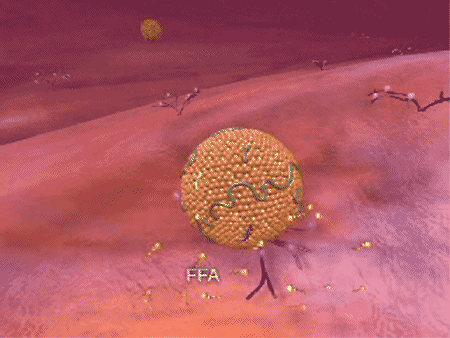 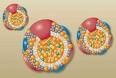 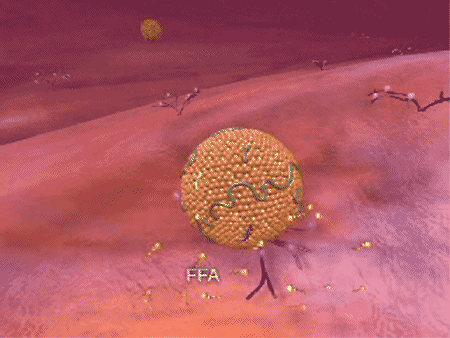 DRUGS IN HYPERLIPIDEMIA
ILOs
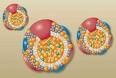 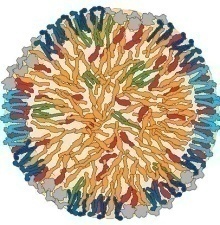 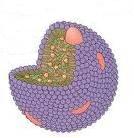 By the end of those 2 lectures [23 slides for studing]
you will be able to:
Define hyperlipidemia vs normal lipid levels
Revise the cascade of lipoprotein remodeling, stressing on peripheral TGs     utilization and cholesetrol influx & outflux.  
Relate such variables to the development & progression of atherogenesis
Classify lipid lowering agents targeting exogenous & endogenous pathways
 Expand on the pharmacology of drugs related to each group and relate that      to their clinical relevance alone or in combinations  
Hint on adjuvant drugs that can help in lipid lowering
Sum up the therapeutic approach attempting to target hyperlipidemia from     quantitative, qualitative and vasculo-protective perspectives
HYPERLIPIDEMIA ???
Is the most common form of dyslipidemia
Denotes  abnormallyLEVELS of any or all LIPIDS &/or LIPOPROTEINS [LP] in blood
NORMAL Levels
TGs & C
TGs   	< 220 mg/dl
C       	< 200 mg/dl
LDL  		< 130 mg/dl
HDL   	>  50 mg/dl
Hypertriglyceridemia
Hyper-cholesterolemia 
Mixed
If Above  Hyperlipidemia

Familial Hyperlipoproteinemia
CM, VLDL, IDL, LDL, HDL
Hyperlipoprotienemia
* Denotes usually  LDL 

* Unless specified in the  familial types
LP
Chylomicrons
[CM]
Very low Density lipoprotein
[VLDL]
Low Density lipoprotein
[LDL]
High Density lipoproteins
[HDL]
APOPROTEINS
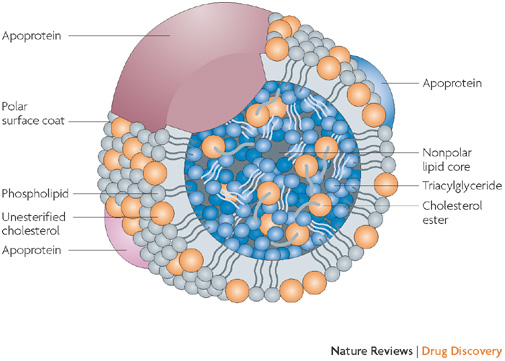 OUTER Coat
INNER Core
Triglycerides
Cholesterol esters
Phospholipids Cholesterol
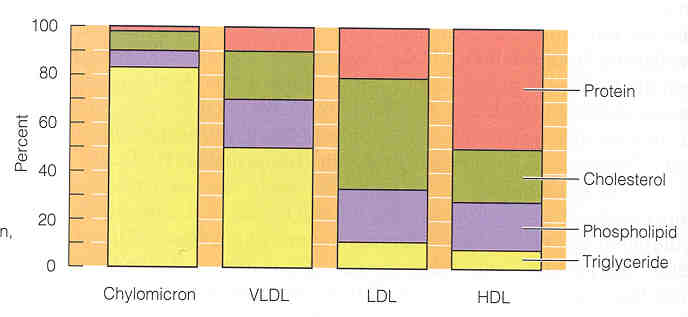 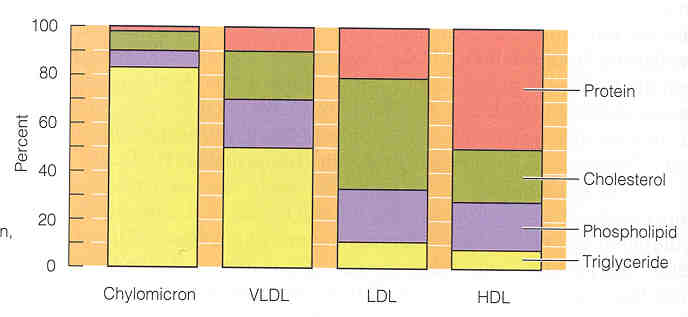 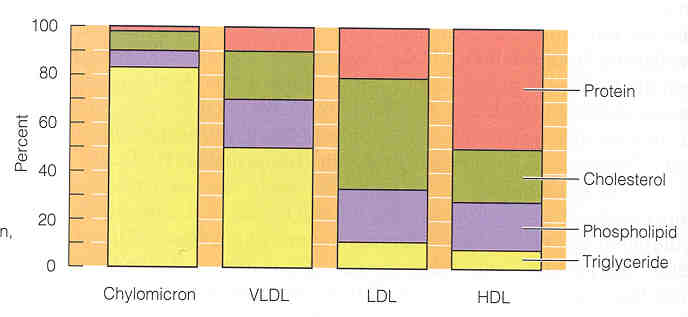 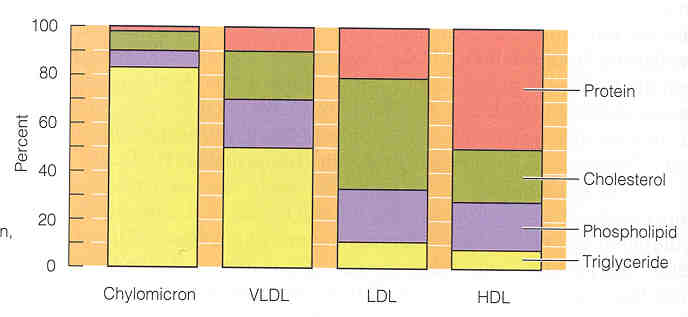 Protein
Triglycerides
Cholesterol
Phospholipids
Lipophylic Gps.
Hydrophilic Gps.
% Lipid
Composition
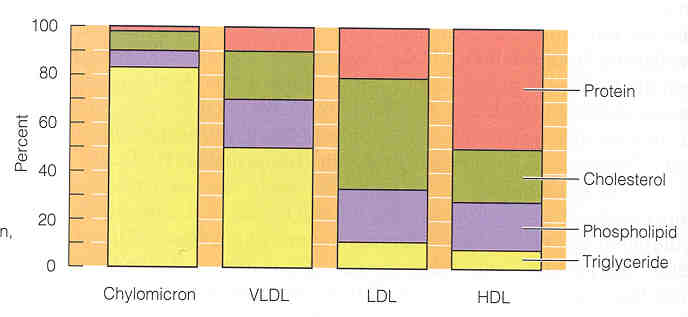 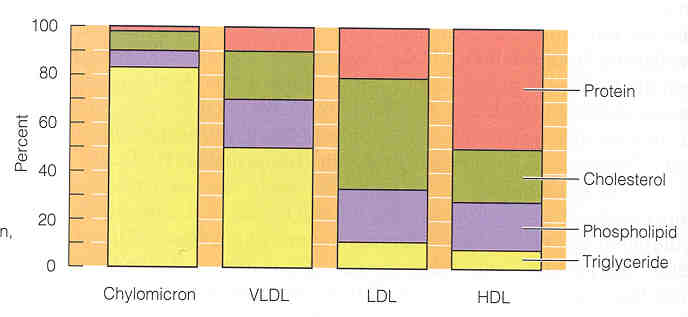 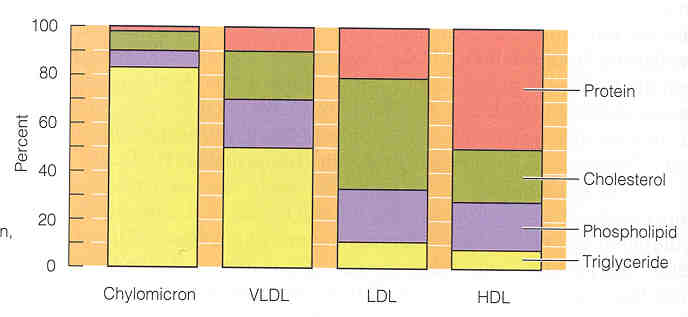 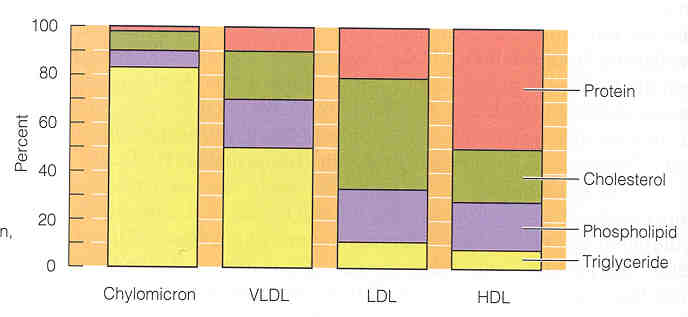 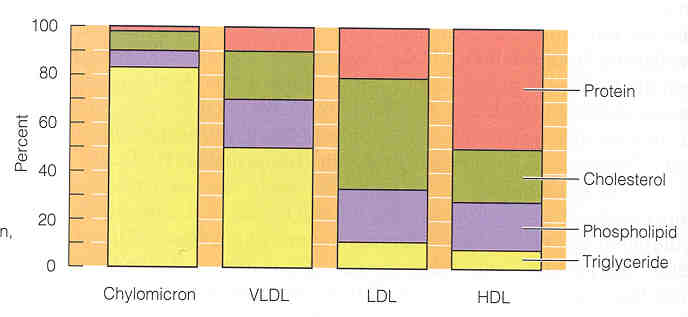 C
TGs
Migration of blood monocytes 
to subendothelium of artery
Differentiation of monocytes
into macrophage
Macrophage accumulate 
cholesterol esters derived from
plasma LDL
CE
CE
CE
Macrophage turn into foam cells
More injury to artery leads to
platelet aggregation - release of 
platelet-derived growth factor.

Other growth factors are released
from the foam cells.
Smooth muscle growth

The resulting plaque narrows 
blood vessel and serves as a 
site of thrombus formation
THERAPEUTIC STRATEGIES FOR TREATMENT OF HYPERLIPIDEMIA
THERAPEUTIC LIFESTYLE CHANGES
ANTIHYPERLIPIDEMIC AGENTS
1. Healthy diet; optimal Quantitative & Qualitative fat content:
Diet has <30% of calories as fat, <7% as saturated fat and <200mg cholesterol/day
Avoid trans-fatty acids & acute increase in CHO intake
Use better vegetable oils rich in unsaturated fatty acids: oleic acid, linoleic acid &    linolenic acids. Diet should also contain plant stanols or sterols & soluble fibers.
Eat food high in antioxidants vitamins
2.Regular exercise
3.Cessation of hazards habits; smoking, alcohol, …etc
4. Weight loss
Can achieve a fall in LDL-C of 8-15% … but long-term compliance is a problem
THERAPEUTIC STRATEGIES FOR TREATMENT OF HYPERLIPIDEMIA
THERAPEUTIC LIFESTYLE CHANGES
ANTIHYPERLIPIDEMIC AGENTS
1-Inhibits cholesterol absorption in the intestine
    Ezetimibe
2-Sequester bile acids in the intestine
    Exchange resins
3-Inhibits synthesis of cholesterol
    Inhibitors of hydroxymethylglutaryl coenzyme A reductase    (HMG-COA Reductase)
4-Alter relative levels & patterns of different plasma LPs
    Fibrates, Nicotinic acids
ADJUVANT AGENTS
Omega-3-Fatty Acids, Stanols
TARGETING ENDOGENOUS PATHWAYS
TARGETING EXOGENOUS PATHWAYS
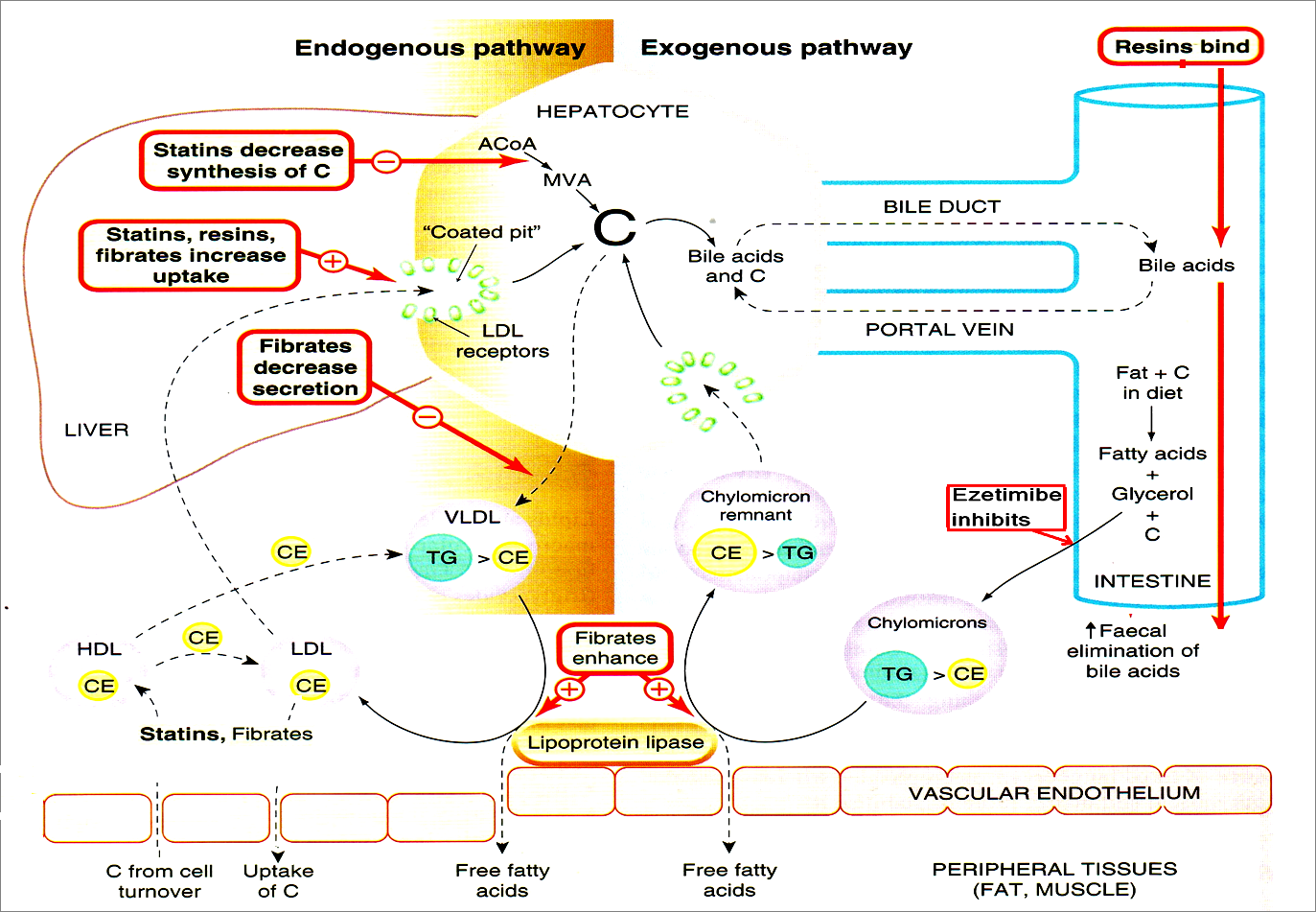 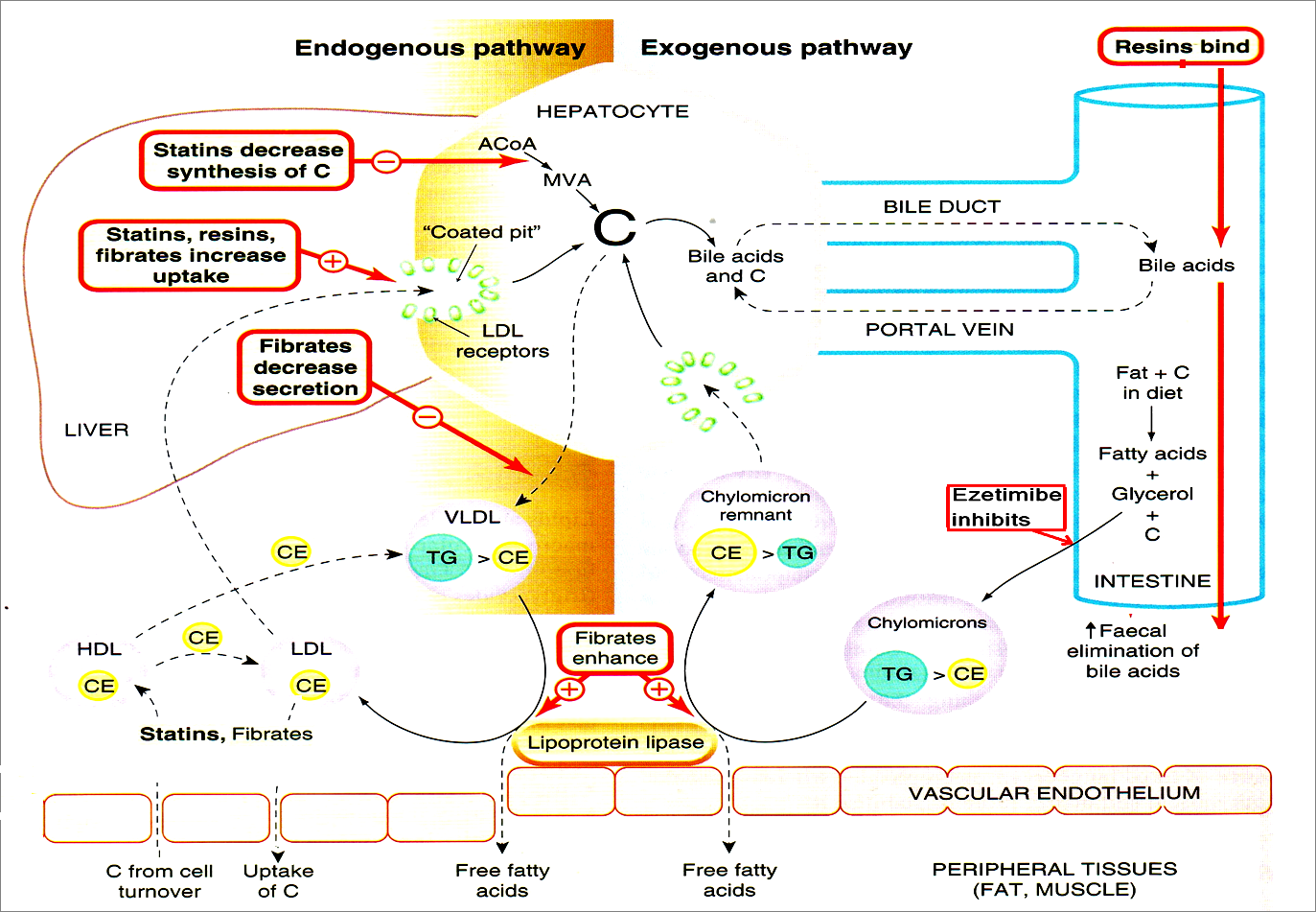 Improve endothelial function
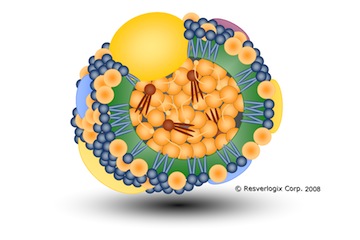 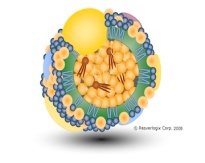 TARGETING EXOGENOUS PATHWAYS
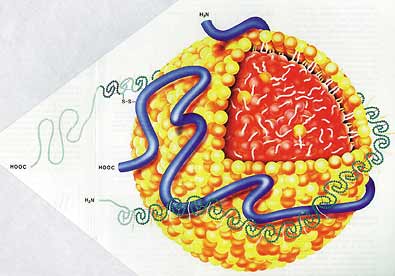 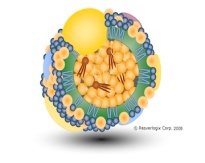 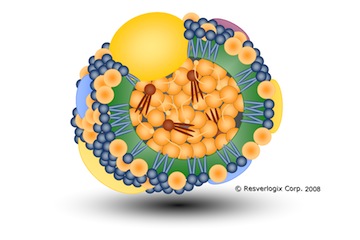 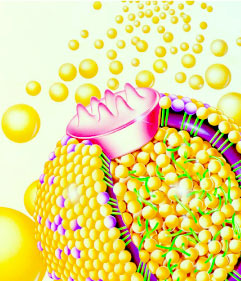 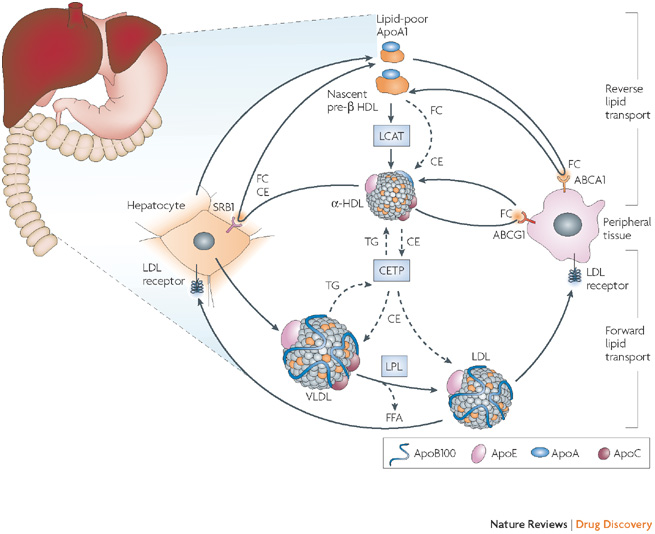 TARGETING EXOGENOUS PATHWAYS
1. Inhibition of Cholesterol Absorption in Intestine
Selective C Transporter Inhibitors; Ezetimibe
2. Sequester Bile Acids in Intestine
Sequestrants;  
Colestipol & Cholestyramine
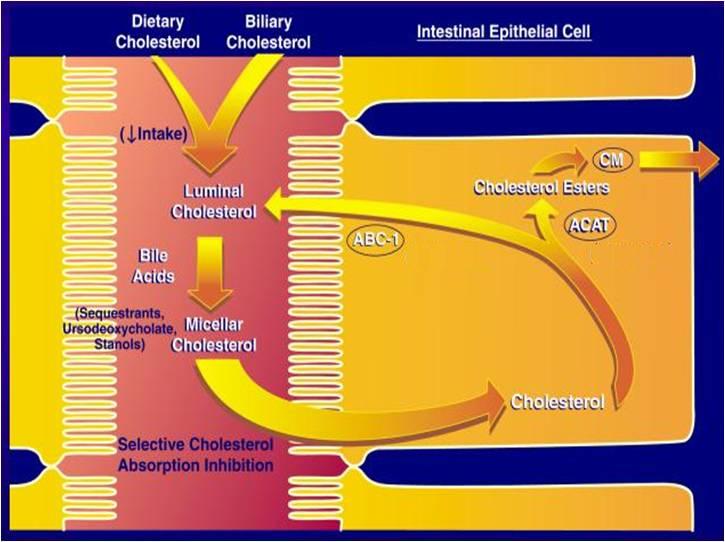 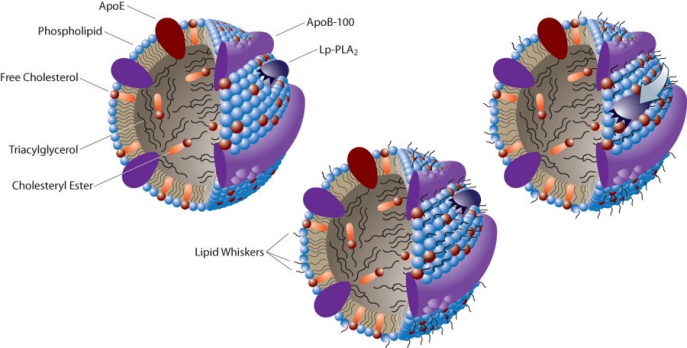 NPC1L1
SEQUESTRANTS
SELECTIVE CHOLESTEROL TRANSPORTER INHIBITORS
EZETIMIBE
Is a selective C absorption inhibitor
Mechanism
Blocks sterol transporter (NPC1L1) located on brush border of small intestine that is responsible for C translocation inside entrocytes to be esterified & incorporated in CMs  pool of cholesterol available to the liver upregulate LDL receptor, trapping more LDL particles from blood.
Pharmacological action
LDL 20% 54% of intestinal cholesterol + phytosterol absorption are blocked
 TG  8% ,  HDL 1-4% no effect on steroids, lipid-soluble vitamins, bile a.
Pharmacokinetics
Absorbed & conjugated in intestine to active glucuronide (> potent )
 Reaches peak blood level in 12–14 hours
 Its half-life is 22 hours 
 Undergoes enterohepatic circulation (prolong action of drug)
 80% of the drug is excreted in feces

N.B. Drug level if with statins &  if with cholystyramine
Indications
As Monotherapy;
Primary prevention of low risk of CHD i.e. need modestLDL
Statin-intolerant patients
As Combination Therapy; safe
-With statins; synergistic 
In moderate/severe  LDL
-Or If must  statin dose                                                                       because of side effects
-Or With other lipid lowering drugs; As fibrates,
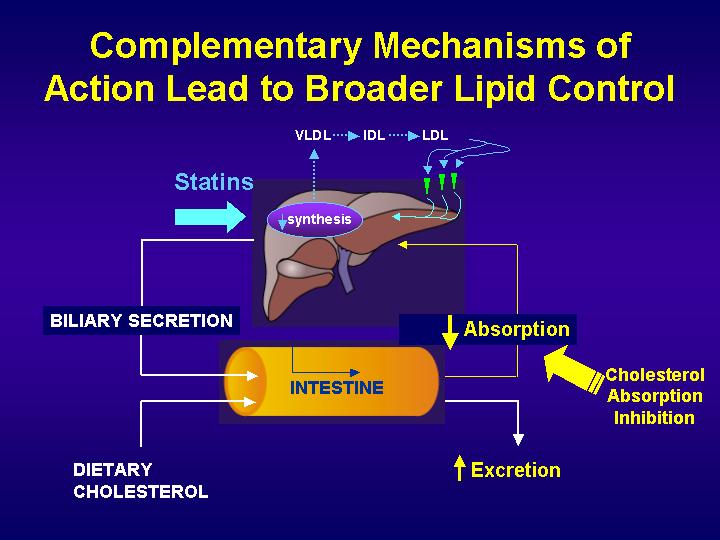 ADRs & Interactions
Ezatimibe
Not common.
GIT disturbance, headache, fatigue, artheralgia &  myalgia.
Seldom reversible impairment of hepatic function
BILE ACID SEQUESTRANTS
Cholestyramine, Colestipol
Are polymeric anion exchange resins
Mechanism
Bind bile acids [BA]preventing their enterohepatic recycling &  fecal excretion  (10 folds). So in liver  BA will   C absorption  & its hepatic breakdown  compensatory LDL R that will hepatic C uptake & plasma & tissue C  LDL.  Liver tries to compensate by C synthesis but this is usually insufficient to overcome its   catabolism
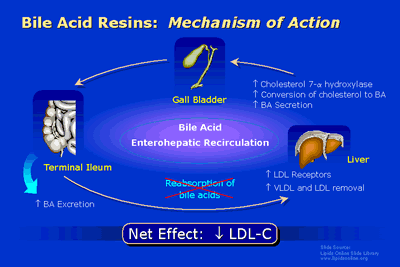 Pharmacological action
LDL 15-30%
 HDL 3-5%
 TG  & VLDL 
( initial & transient )   but show marked  in type IIb Hyperlipoproteinemia
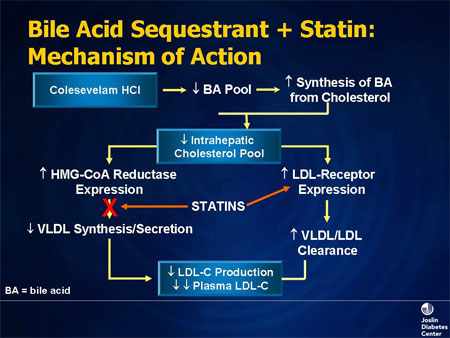 Cholestyramine
Indications
A. In Hyperlipidemia
As Monotherapy; 
Seldom if statin is                                                                                          contraindicated & levels are not high
As combination; with statins in type IIa Hyperlipoproteinemia. 
Statins offsets the compensatory  in  C synthesis by resins & potentiate  LDL R synergism
BA
N.B. Resins must be taken in 2-3 doses with meals / lack effect if between meals
B. Other Indications
Pruritus due to biliary stasis
Digitalis poisoning
ADRs
 GIT bloating, diarrhea, constipation, dyspepsia
 absorption of fat soluble vitamins ( A, D, E, K) 
 Dry flaking skin
Contraindications
Biliary obstruction.
 Diverticulitis
 Chronic constipation.
 Severe hypertriglyceridemia
 Type IIb Hyperlipoproteinemia
Interactions
 absorption of some drugs; Digoxin, Thiazides, Frusemide, Propranolol,      L-thyroxin, Warfarin anticoagulant
N.B. So these drugs must be taken 1 hr before or 4 hrs after sequestrantes
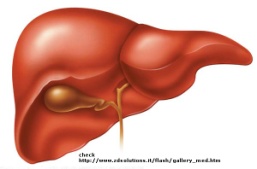 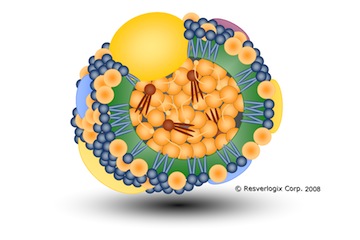 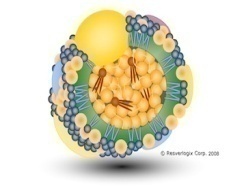 TARGETING ENDOGENOUS PATHWAYS
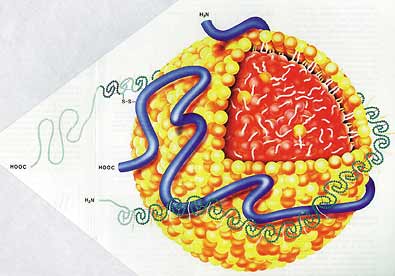 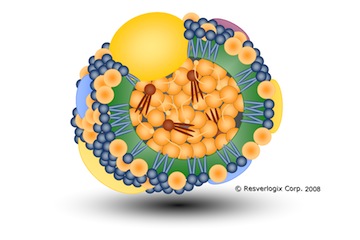 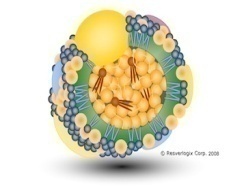 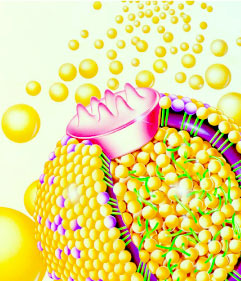 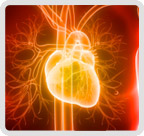 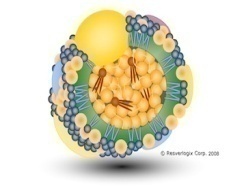 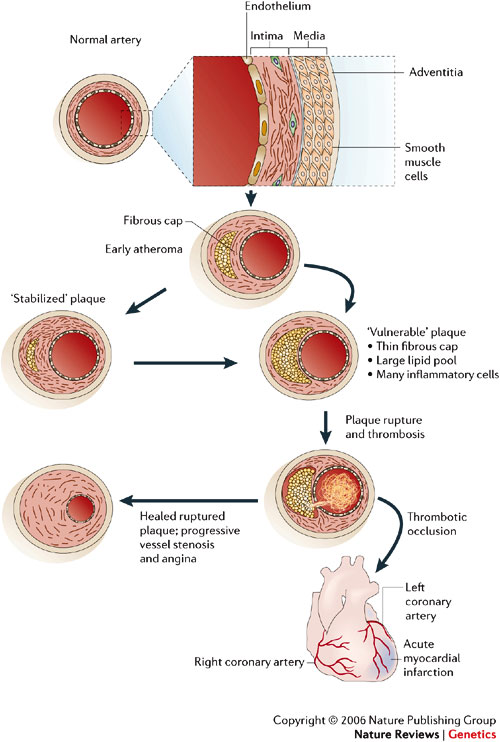 NICOTINIC ACID
Is known as Vit B3. Its amide derivative nicotinamide has no lipid lowering effects
Mechanism
Bind to a specific receptors in adipose tissue (reverse effect of b-AR stimulation)   cAMP   PKA  -ve TGs breakdown  FFA to liver  TGs hepatic synthesis & VLDL formation
This eventually LDL  &  HDL
In plasma: LPL activity  VLDL & CMs clearance
Nicotinic a.
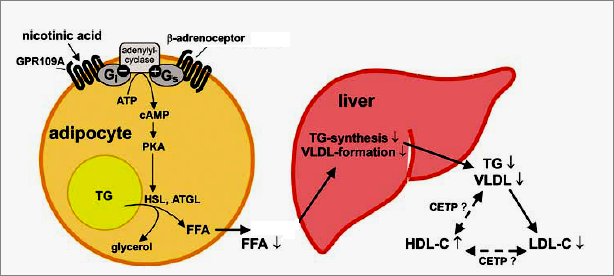 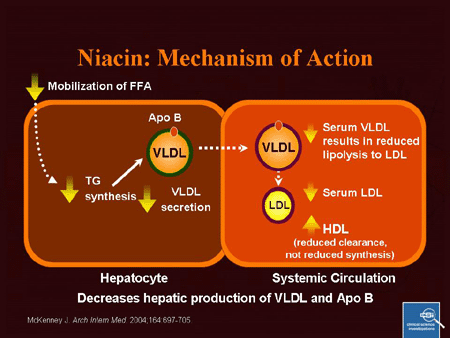 Pharmacological actions
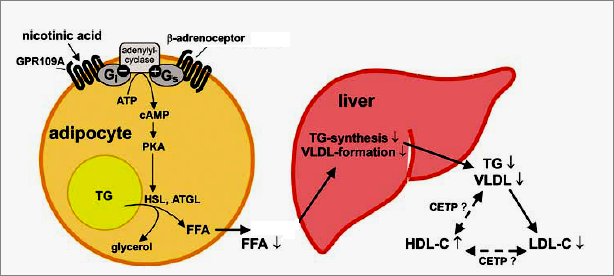 LDL 5-25%
  HDL 15-30%
  TG  & VLDL 20-50%
  LP(a)
  Fibrinogen
 Tissue plasminogen activator
Mono or in combination with fibrate, resin or statin
Indications
Type IIa hypercholestrolemia
Type IIb hypercholesterolemia & any combined hyperlipidemia
 Patient with hypertriglyceridemia & low HDL-C.
 Hyperchylomicronemia.
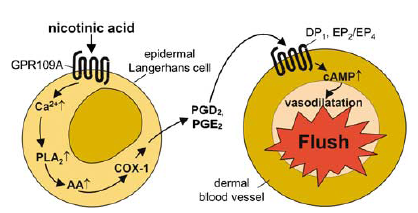 ADRs
Sensation of warmth & flushing 
   (prostaglandin induced /    -ve by aspirin ½ h before niacin).
   N.B Slow release formulations  
          incidence of flushing !!!
Pruritus, rash, dry skin
Dyspepsia: nausea, vomiting, reactivation of peptic ulcer ( if taken after meal).
Reversible  liver enzymes hepatotoxicity.
Impairment of glucose tolerance  overt diabetes 
 uric acid
Contraindications
Gout.
Peptic ulcer.
Hepatotoxicity.
Diabetes mellitus
Nuclear Transcription Factors
FIBRATES
Peroxisome Proliferator Activator  Receptor [PPARa ]  							            AGONISTS
Fibrates
Mechanism
Retinoic a.
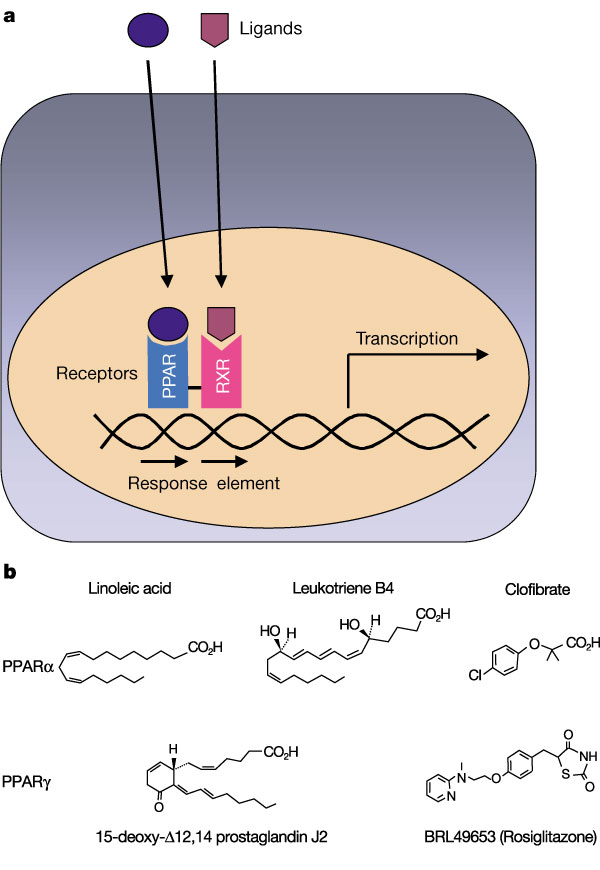 Linolic a.
REPRESS (Shut Gene Transcription)
                                        

			Responsible                                                 For
Bind & activate PPARa R
 Dimerize with RXR
 EXPRESS (Gene Transcription)	
 mRNA Translation						
 Protein Formation 						    Responsible 
   For
 TGs
 VLDL 
     by liver
 HDL
        RCT
C synthetic
       pathways 	
    LDL
PPRE
FIBRATES
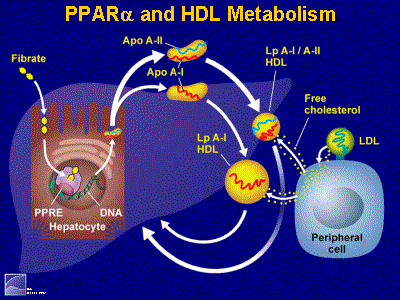 Clofibrate  (X)                    Gall stones/ Cancer
Fenofibrate (F)
Bezafibrate 
Gemfibrozil (G)
Share points of similarities & show some difference
Pharmacological actions
Fibrates
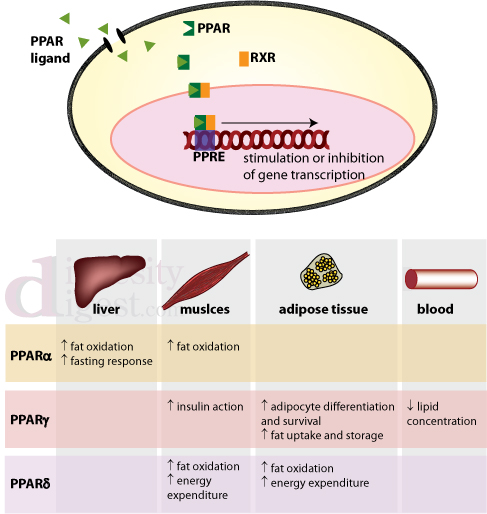 LDL 5-20%
  HDL 10-20% > (G)
  TG  & VLDL 20-50%
  Fibrinogen
  Vascular inflammation > (G)
 Improve glucose tolerance > (F)
inflammation ?
stabilization ?
No effect
N.B.  Fenofibrate  uricosuric action  > if gout or in metabolic syndrome
Pharmacokinetics
Indications
As monotherapy; > (G)
Hypertriglcyredemia; Type IV lipoproteinemia
As Combined therapy with statins ; > (F)
1. Mixed dyslipidaemia; i.e type IIb & III lipoproteinemia 
2. In  HDL, TGs + [~LDL] +  risk of atherothrombosis [Type 2 diabetes]
 N.B. (F) used >(G) with statin (specially lipophylic) to  interaction on CYT P450           that leads to toxicity (myositis & rhabdomyolysis).
        Also (F) used > uricosuric action in insulin resistance [metabolic syndrome]
As Combined therapy with other lipid lowering drugs ; in severe treatment-resistant dyslipidaemia.
ADRs
1. G.I.T upset, headache, fatigue, weight gain 
2. Rash, urticaria, hair loss
3. Myalagia, Myositis, Rhabdomyolysis Acute renal failure  Occurs > 
    In alcoholics, 
    If combined with lipophylic statins (each –ve metabolism of other ) 
Or In impaired renal function
Contrindications
Renal or hepatic impairment
 Pregnant or nursing women
 Gall-bladder disease
 In hypoalbuminaemia
 In alcoholics
Interactions
They displace warfarin from their protein binding sites    bleeding     tendency  anticoagulant dose must be adjusted.
 They   metabolism of lipophylic not  hydrophilic statins  toxicity      myalgia, myositis, …….etc. Give lower doses
STATINS
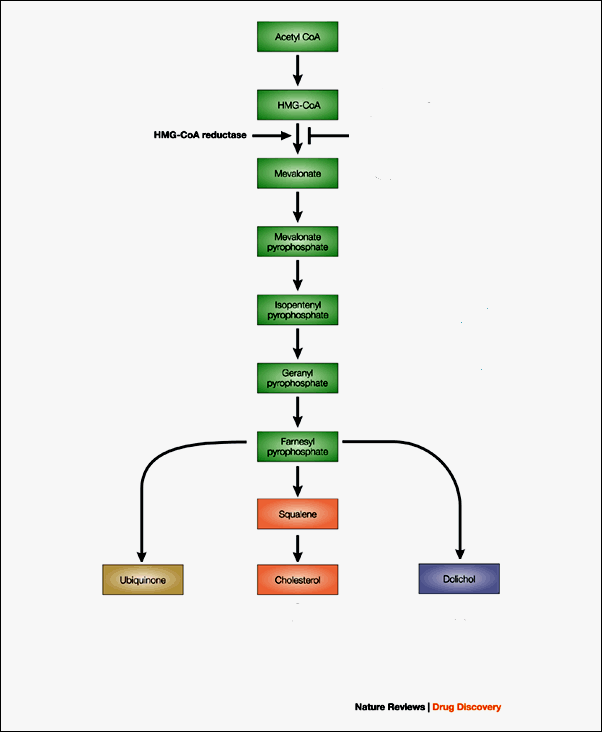 HMGCoA Reductase INHIBITORS
specific, reversible, competitive
Mechanism
One of the enzymes in cholesterol synthetic pathways that controls the rate limiting step of conversion to mevalonate
1. LIPID LOWERING effects [In Liver]
hepatic C synthesis  hepatic intracellular C 
1. synthesis of LDL receptors  clearance of LDL
2.  secretion of VLDL & uptake of non-HDL-C
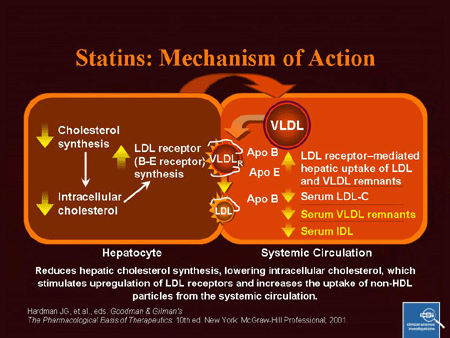 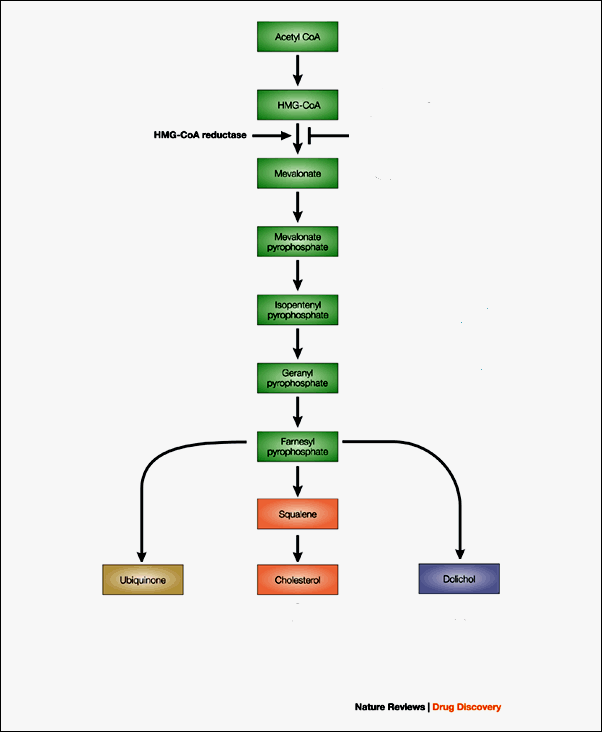 Because it blocks cholesterol synthetic pathway it              is also blocks signaling molecules responsible for progress of inflammation,  vulnerability &  athrothrombosis occuring 2ndry  to excess C accumulation in periphery
HMGCoA Reductase
STATINS
2. PLEIOTROPIC ANTIATHEROGENIC effects [> in Vessels]
Improve endothelial function 
vascular inflammation 
 Stabilization of atherosclerotic plaque
platelet aggregability 
 Antithrombotic actions 
  Enhanced fibrinolysis …etc
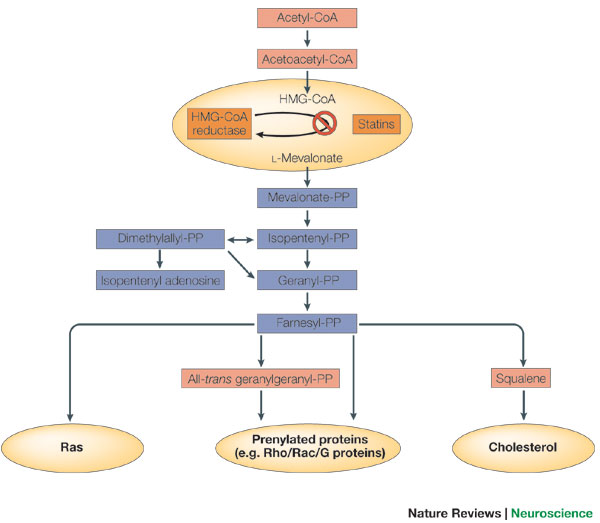 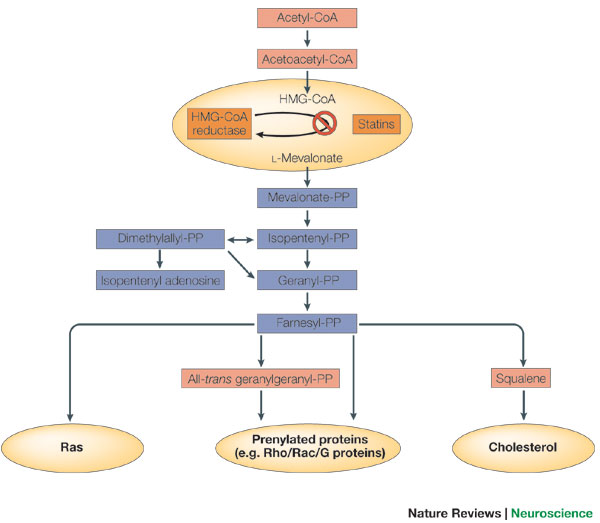 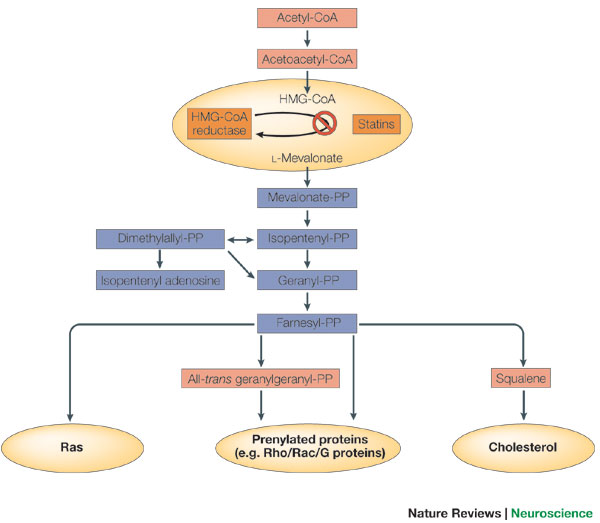 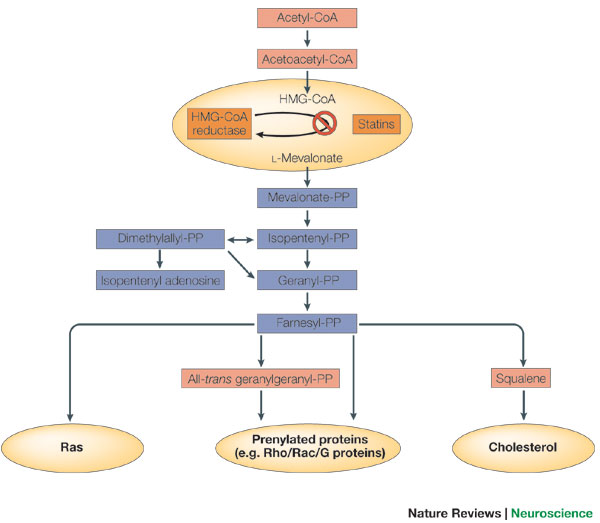 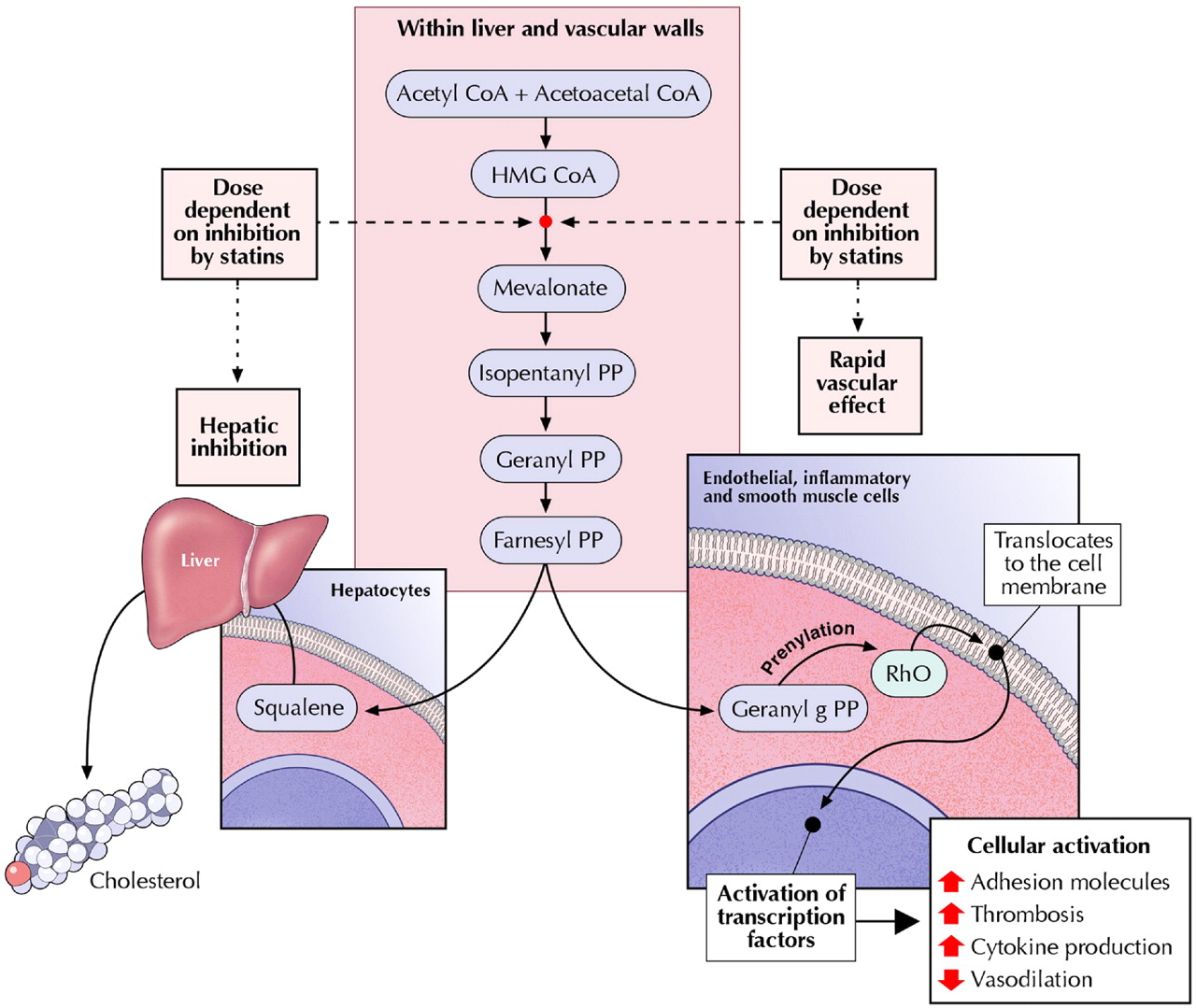 So STATINS
Are Drugs of Choice in all Atherogenic
Hyper-lipidemia
Because  STATINS
-ve C Synthesis

&

Blocks 
Signaling Molecules
LDL 18-55%
  HDL 5-10%
  TG  & VLDL 10-30%
Classification of STATINS
PRODRUGS
ACTIVE DRUGS
Simvastatin / Lovastatin / Fluvastatin / Atorvastatin / Pravastatin / Rosuvastatin
Lipophylic
Hydrophilic
Partial
Fluorine-Containing
Weak
Strong
Super / Mega
Pharmacokinetics
Absorption varies (40-70%), fluvastatin almost completely
 Absorption enhanced if  taken with food, except  pravastatin
 All have high first-pass extraction by the liver, except  pravastatin
 Metabolized variably;
 By CYP3A4            Simvastatin, Lovastatin, Atorvastatin
 By CYP2C9            Fluvastatin, Rosuvastatin
 By sulphonation   Pravastatin
 Excreted in bile & 5–20% is excreted in urine, except pravastatin 80-90% urine
 t½  Short 1-3 hrs  Simvastatin, Lovastatin, Fluvastatin
          14 hrs              Atorvastatin
          19 hrs              Rosuvastatin
Taken only in evening, Why?
Taken any time
Cholesetrol Synthesis  > at night
Indications
As monotherapy; 
2ndry Prevention; In all ischemic insults [, stroke, ACSs up to AMI, …..etc.    So given from1st day of ischemic attack  stabilize plaques + help to limit    ischemic zone & to salvage preferential tissues
Pry Prevention; 
1. Patients with hyperlipidemia and with other risks for ischemic insults. 
2. Type IIa Hyperlipoprotinemia. 
     If no control  combine (sequestrants / ezatimibe, niacine,.. ) to  C.
As Combination therapy;
1. Mixed dyslipidaemias; added to fenofibrates or niacine if necessary
2. In diabetics and patients with insulin resistance [metabolic syndrome]  even if     only hypertriglyceridemia & low HDL without  in LDL 		Why ???
    because these patients will possess small dense LDL (severely atherogenic)      + evident endothelial dysfunction + increased thrombotic profile. 
    SO MUST TAKE STATINS
Contraindications
 In pregnancy and cautiously under age of 18 years
ADRs
serum transaminase  can progress to evident hepatotoxicity  
       So lab investigations recommended every 6 month  if levels  up to      3 folds at any time, statin must be stopped then dose adjusted.
 creatine kinase activity (index of muscle injury)  
      Measured only if myalgia or myositis develops  if  3-5 folds  we;
      statin doses / change to hydrophilic statin / omit combination with     fibrates…..
      If severe elevation + blood in urine  this is Rhabdomyolysis renal     failure could be fatal dialysis is needed
Others; ↑lenticular opacity, insomnia, rash, GIT disturbance
Interactions
Those metabolized by CYP3A4 [Simvastatin, Atrovastatin] show 
        efficacy with INDUCERS (Phenytoin, rifampin, barbiturates,TZDs ….)
         toxicity with INHIBITORS (Macrolides, cyclosporine, ketoconazole….)
Those metabolized by CYP2C9  [Fluvastatin & Rosuvastatin] show 
        toxicity with INHIBITORS (metronidazole, amiodarone, cimetidine… )
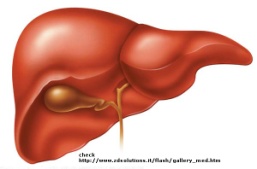 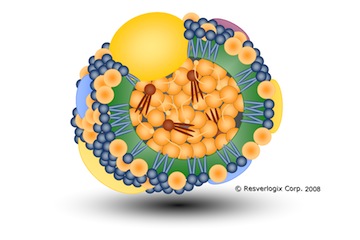 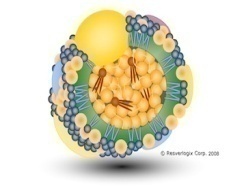 Adjuvants in hyperlipidemia
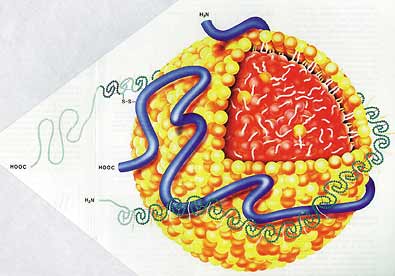 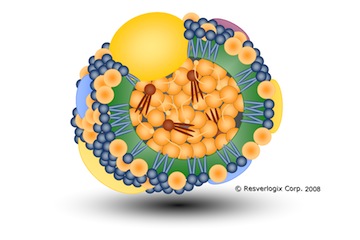 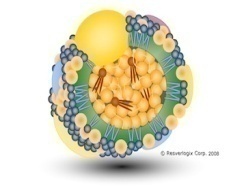 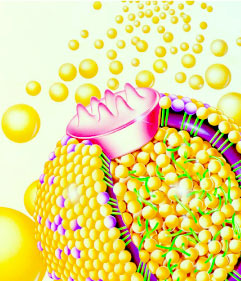 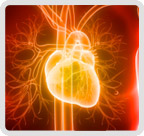 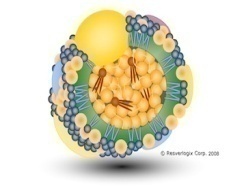 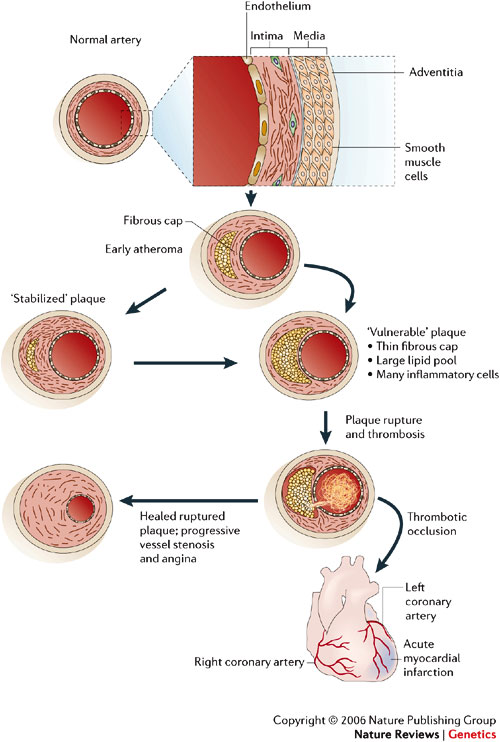 Omega -3-FA
found in fish oils containing highly unsaturated FA
Mechanism
Pharmacological Effects
  enzymes involved in TG synthesis
 beta-oxidation of FFA
  TGs
 platelet function
 Prolongation of bleeding time
 Reduction of plasma fibrinogen
 Anti-inflammatory effects
Some vascular protection
Indications
Approved as adjunctive for treatment of very high  TGs
β-Sitosterol
found in plants with structure similar to C
Mechanism &Pharmacological Effects
Compete with dietary & biliary C absorption   levels LDL levels  +10%
Indications
Given as food supplement before meal  in hypercholestrolemia